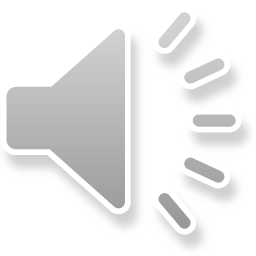 Закон збереження імпульсу
Закон збереження імпульсу - один із фундаментальних законів фізики, який стверджує, що у замкненій системі сумарний імпульс усіх тіл зберігається.
Якщо на систему тіл зовнішні сили не діють або вони врівноважені, то така система називається замкненою, для неї виконується закон збереження імпульсу: повний імпульс замкненої системи тіл залишається незмінним за будь-яких взаємодій тіл цієї системи між собою
Закон збереження імпульсу є наслідком однорідності простору.
Доведення
Розглянемо систему із N тіл, які взаємодіють між собою. Силу, яка діє на i-те тіло з боку j-ого тіла позначимо      .Рівняння руху для кожного із N тіл записуються у вигляді:


де  - імпульс i-ого тіла      .
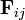 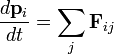 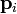 Просумувавши усі рівняння, й враховуючи те, що за третім законом Ньютона

отримуємо:
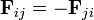 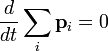 Звідки



тобто  сумарний імпульс є інтегралом руху.
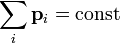 Над проектом працювала:
Алєесєєва Анна